Serpientes venenosas deNorteamérica
Santiago Emiliano Rodríguez García
1° D
Introducción
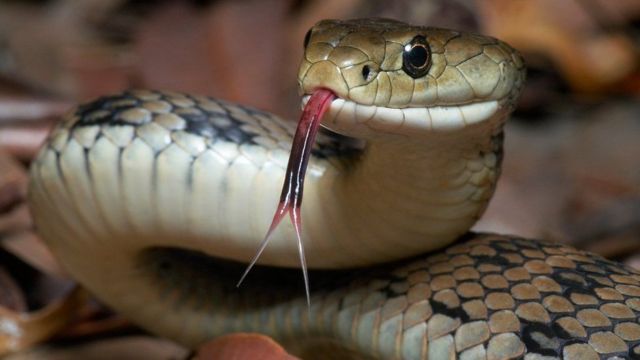 ¿Cómo caminan?
Se desplazan en el suelo utilizando su cuerpo y su cola, porque no tienen patas.
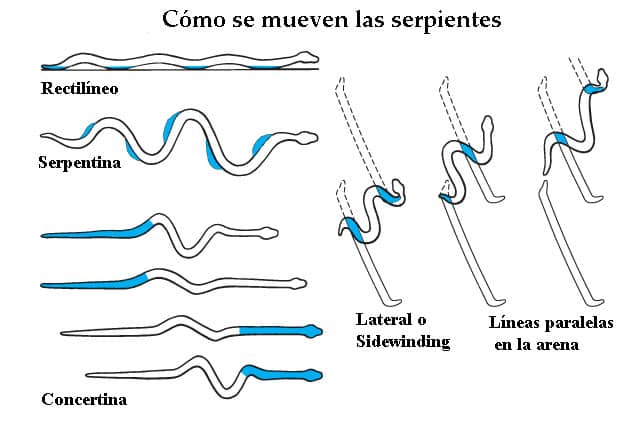 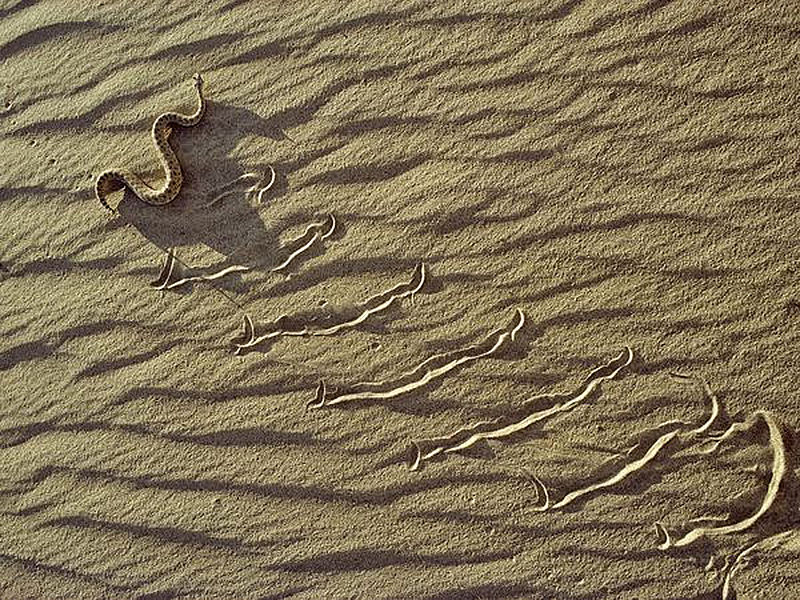 Alimentación: basada en carne
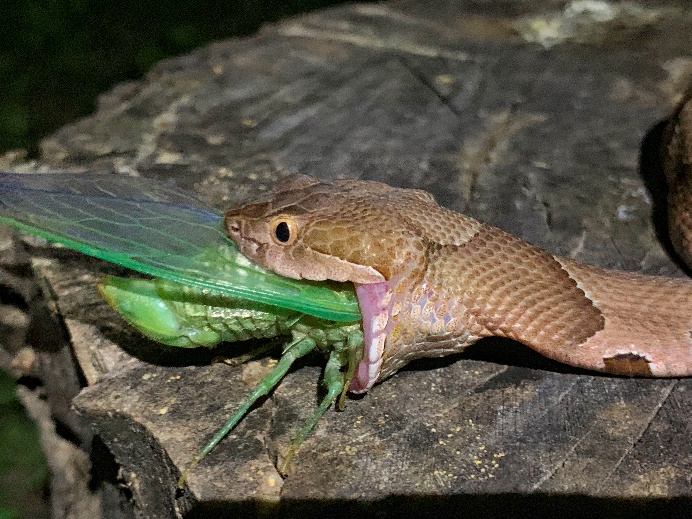 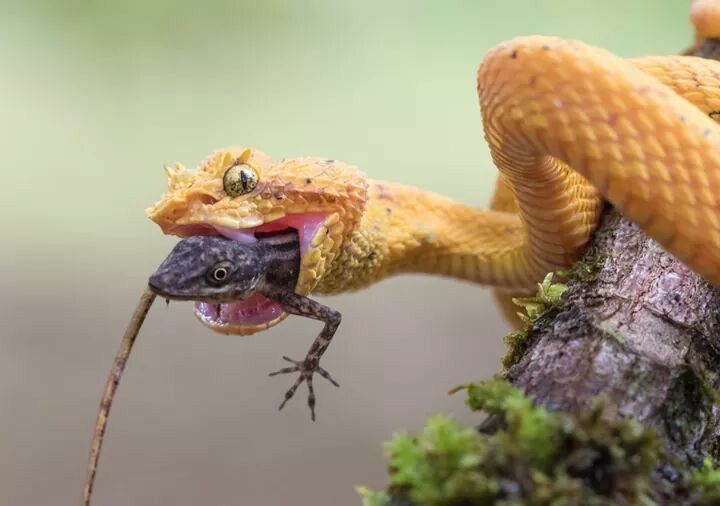 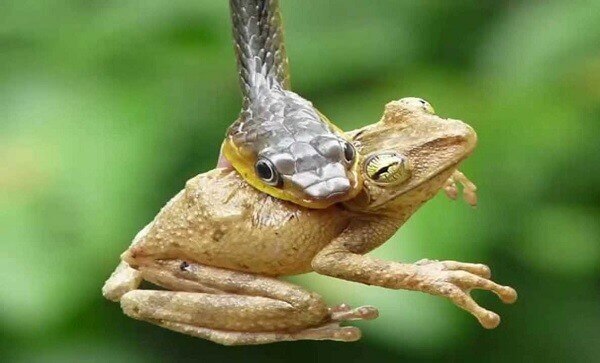 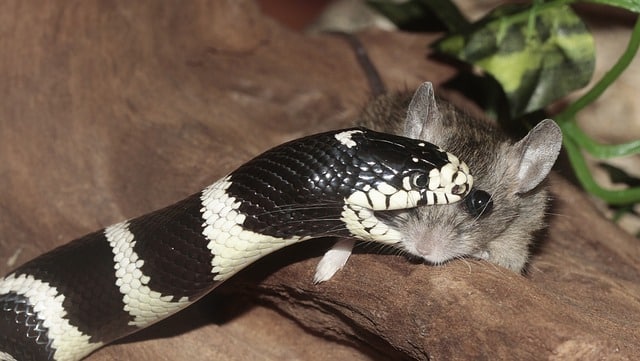 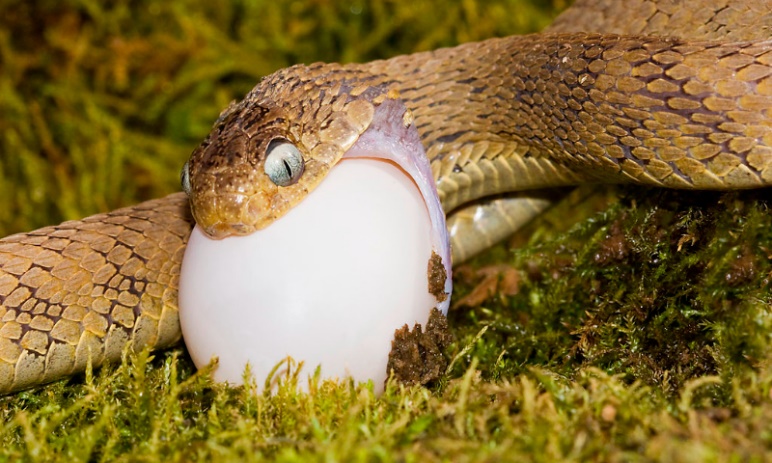 • Crecimiento (mudas de piel)
• Temperatura: regulación con el sol 
• Reproducción: huevos
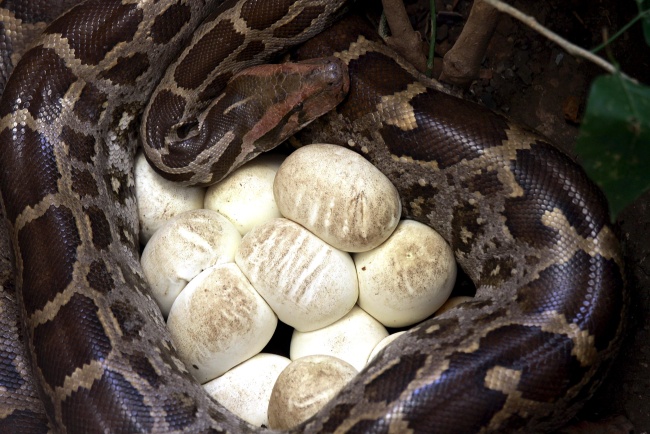 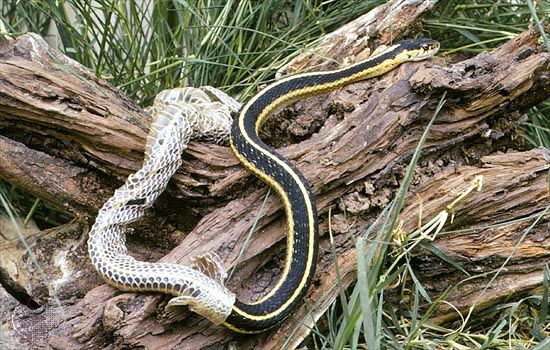 ¿Dónde viven?
Habita principalmente en ambientes tropicales y desérticos
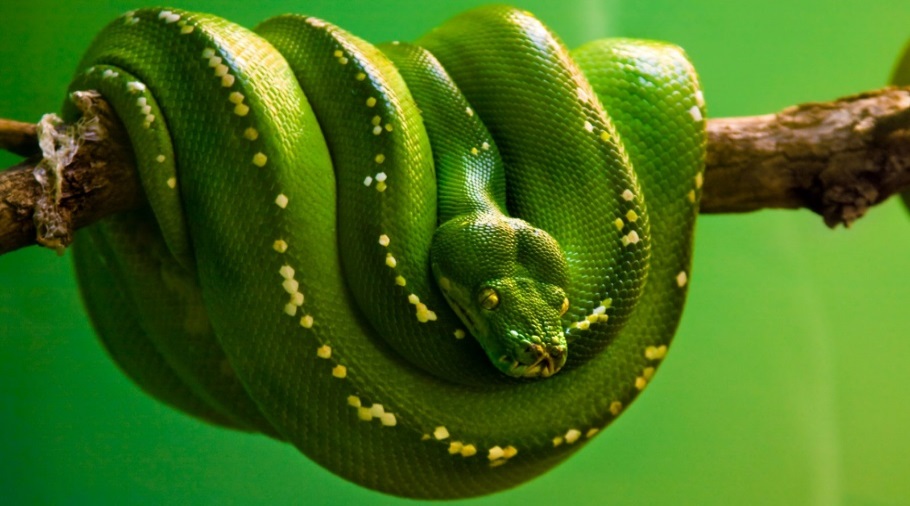 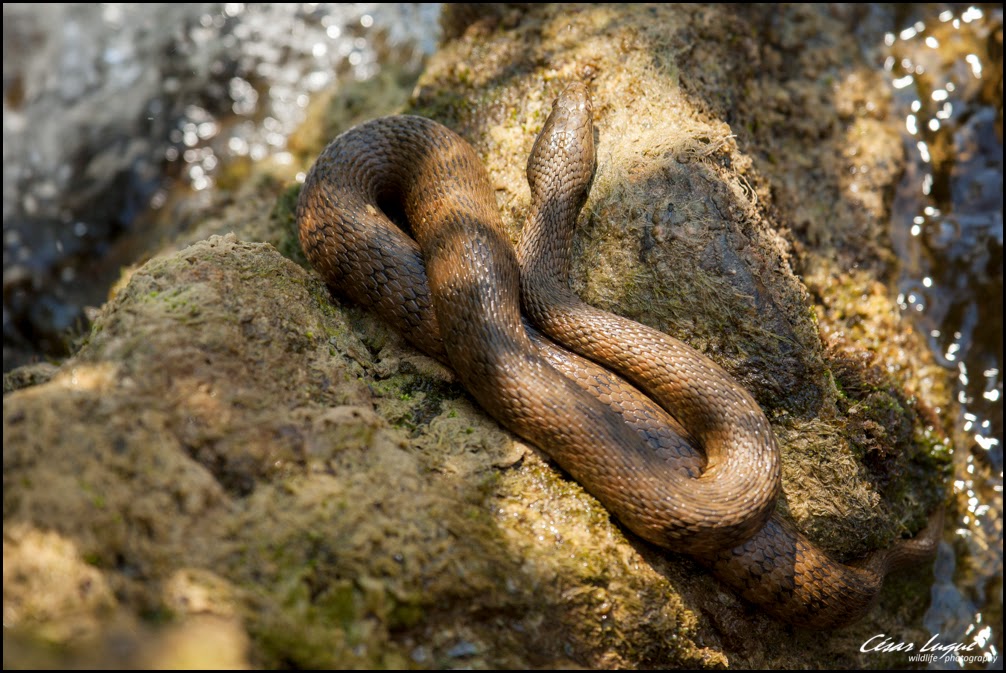 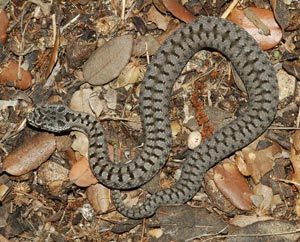 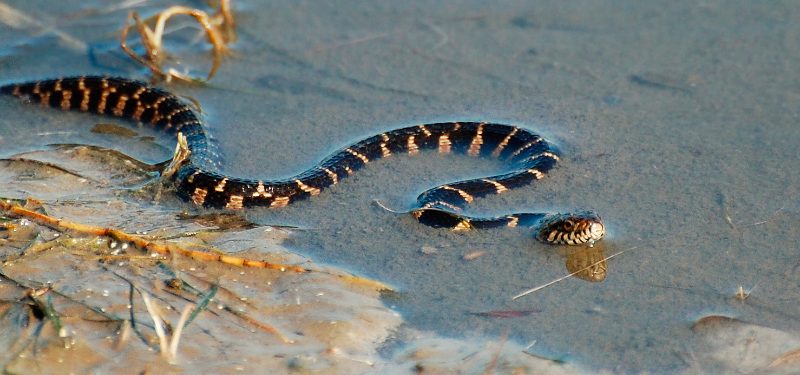 Serpiente venenosa vs serpiente no venenosa
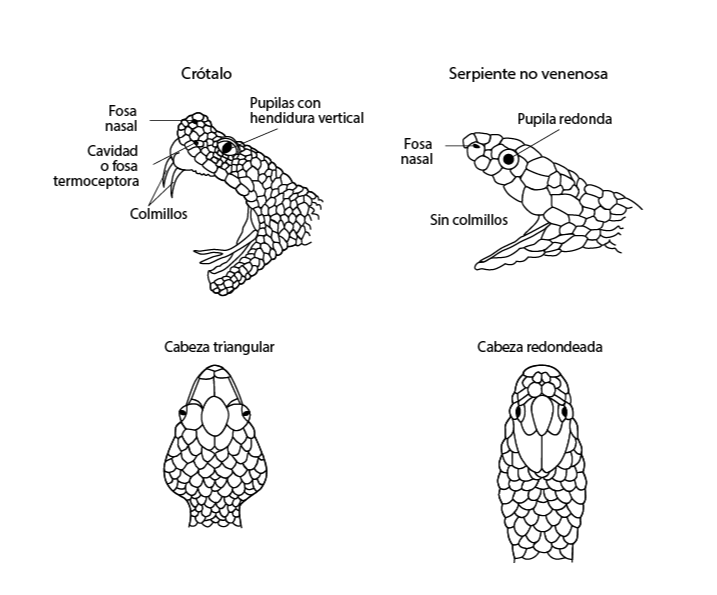 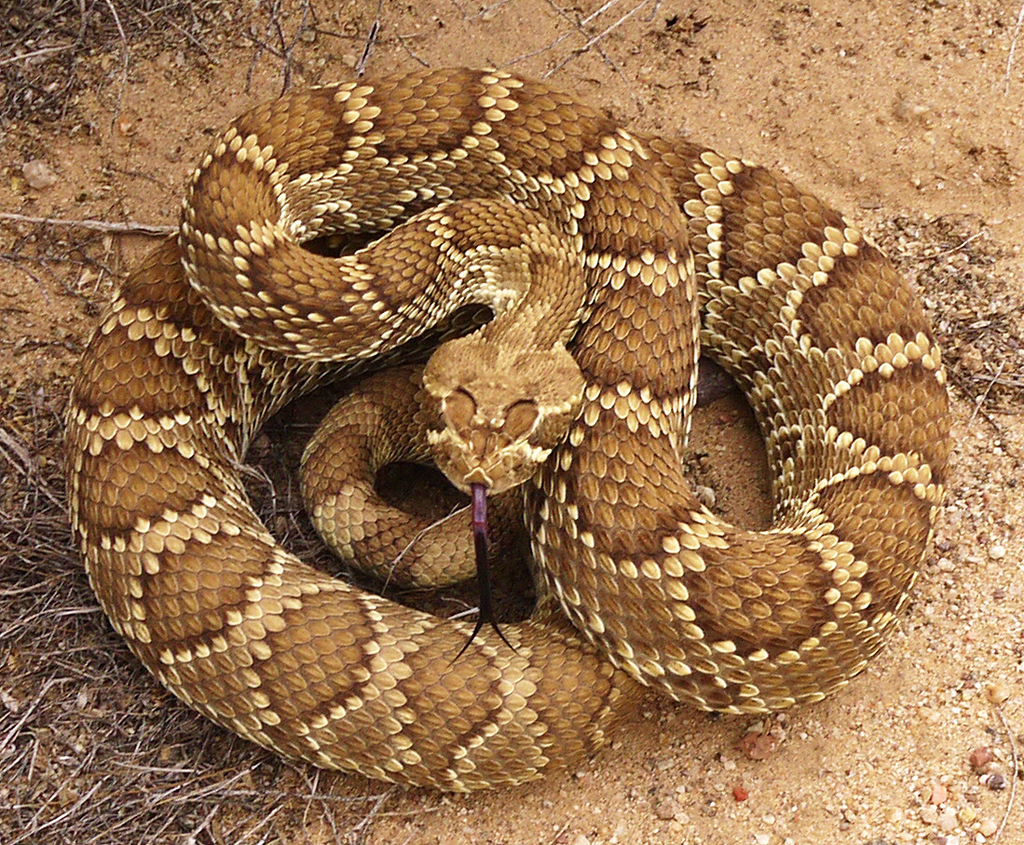 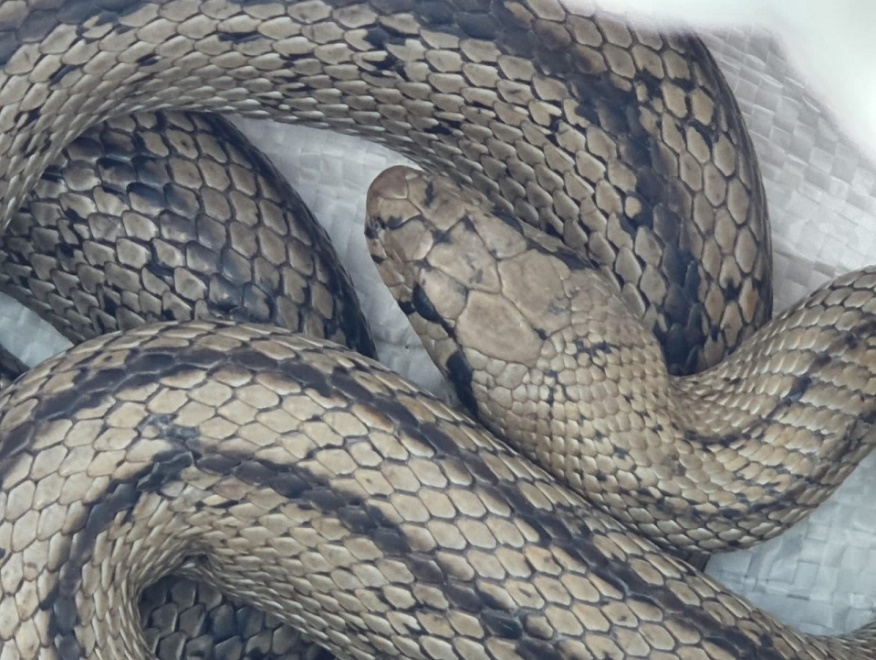 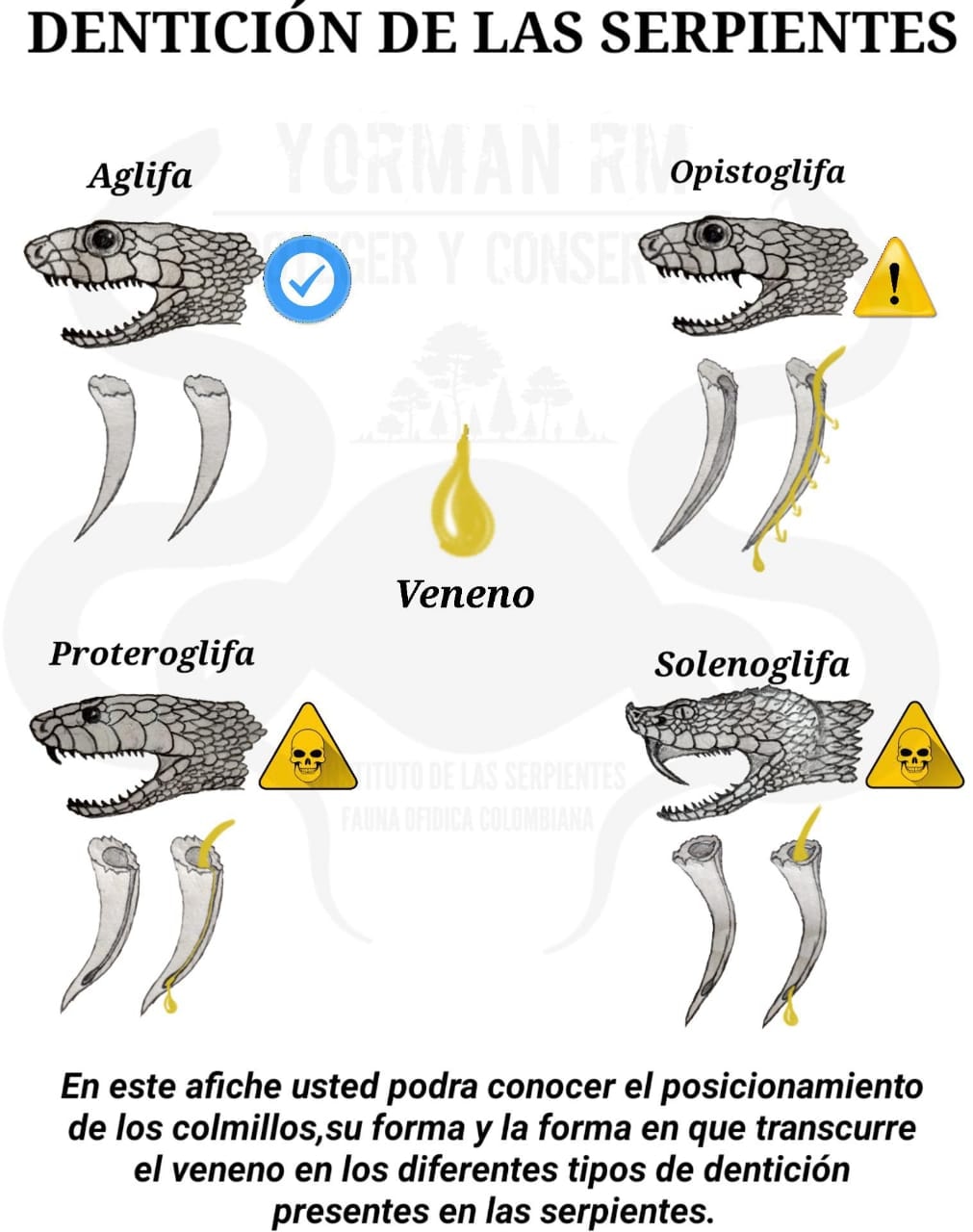 Clasificación de serpientes por colmillos
Dosis el veneno
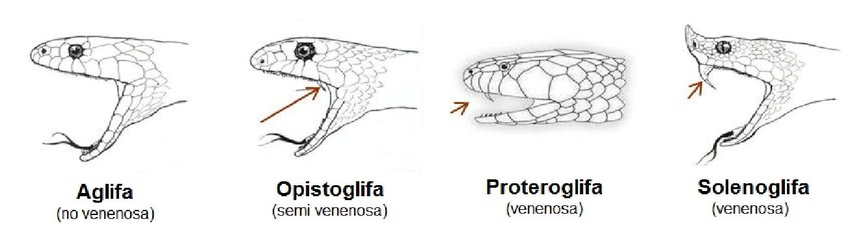 ¿Por qué tienen veneno?
Cazar
Defensa
Sonidos, poses de advertencia
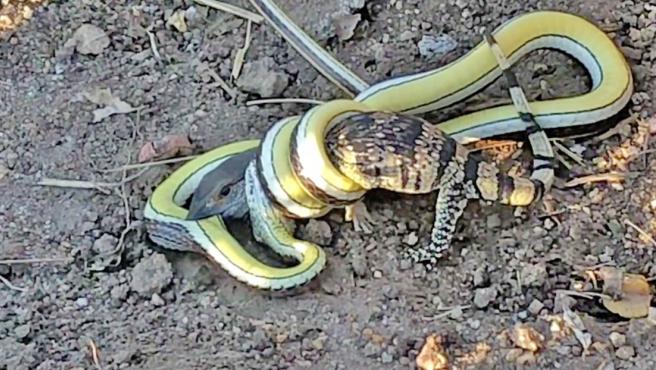 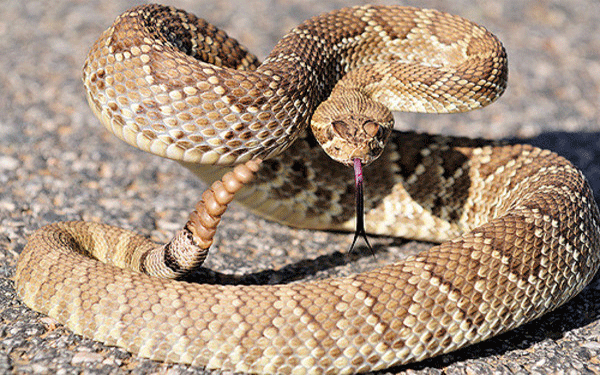 AntídotosCUANDO HAY UNA MORDEDURA DE SERPIENTE, ES NECESARIO SABER DESCRIBIR A LA SERPIENTE; POR QUE TE TIENEN QUE DAR EL ANTIDOTO DE LA MISMA SERPIENTE QUE TE MORDIÓ
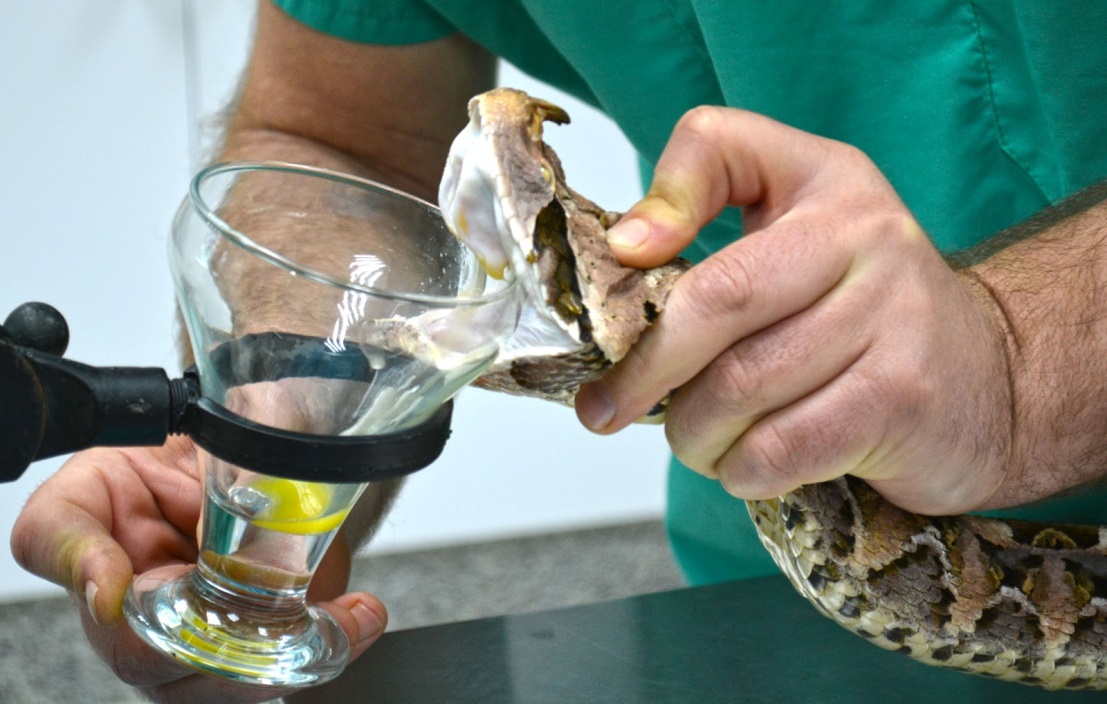 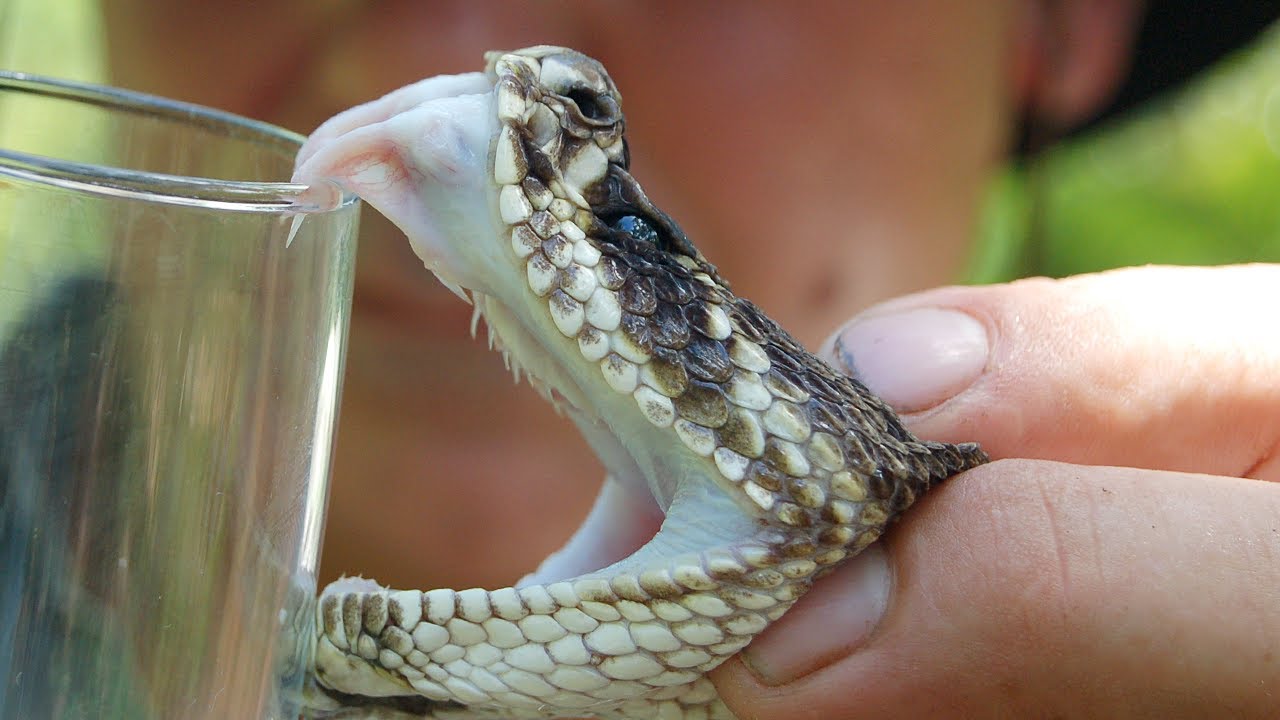 Trampas: camuflaje
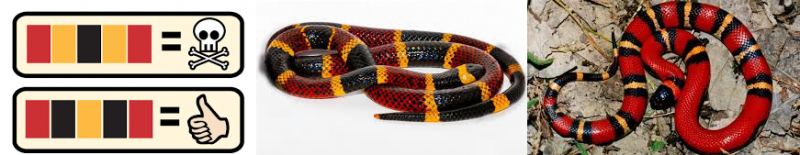 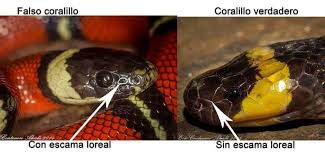 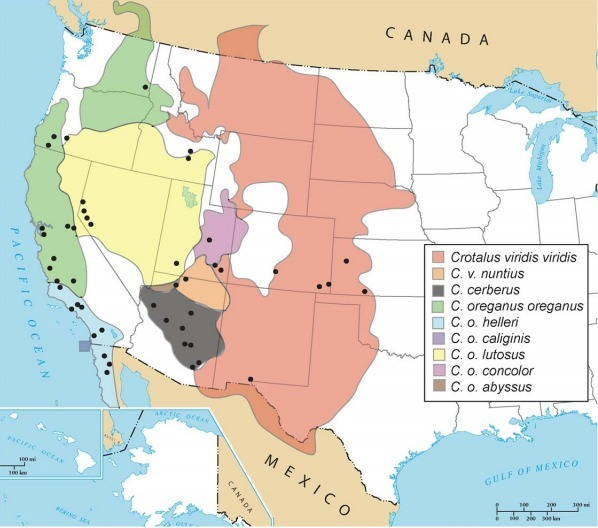 ¿Dónde viven en Norteamérica?
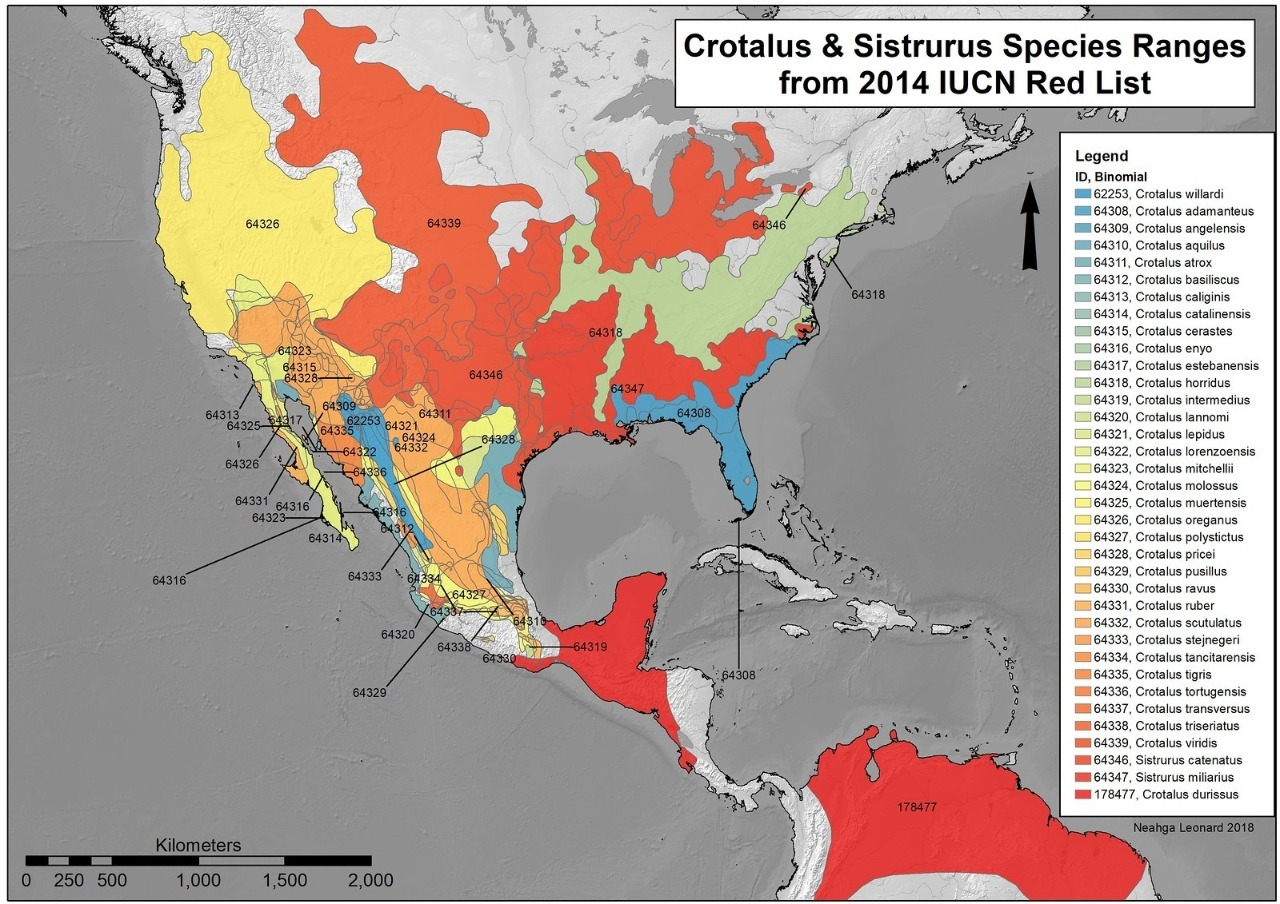 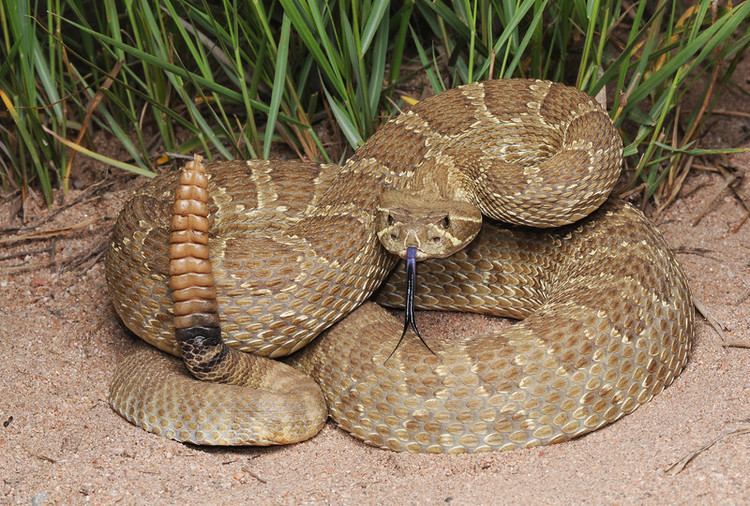 Cascabel de pradera (Crotalus viridis)
Conclusiones
Amenazadas
• Caza Destrucción de su ambiente